Nemocniční glukometry nová možnost
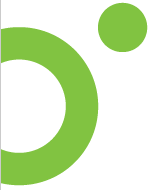 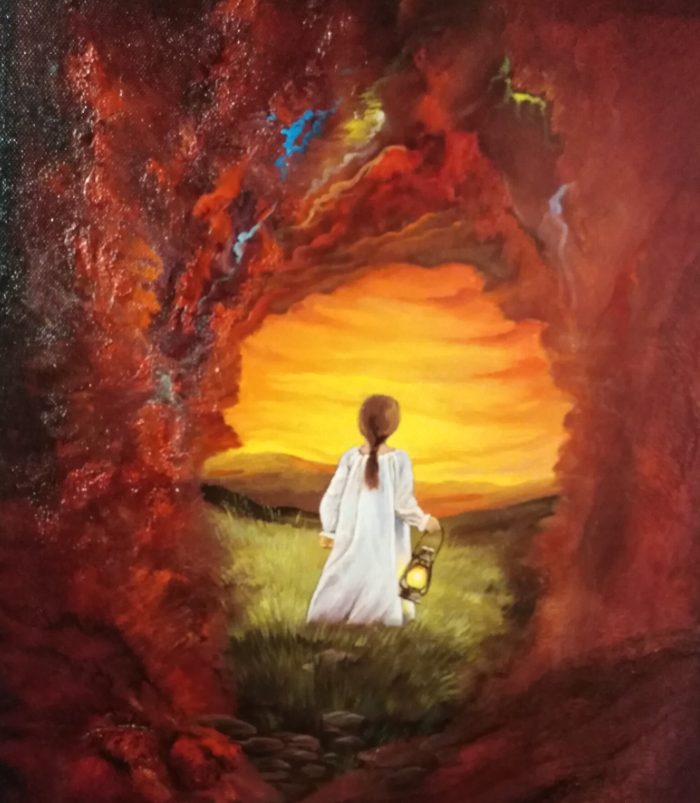 Alena Krnáčová
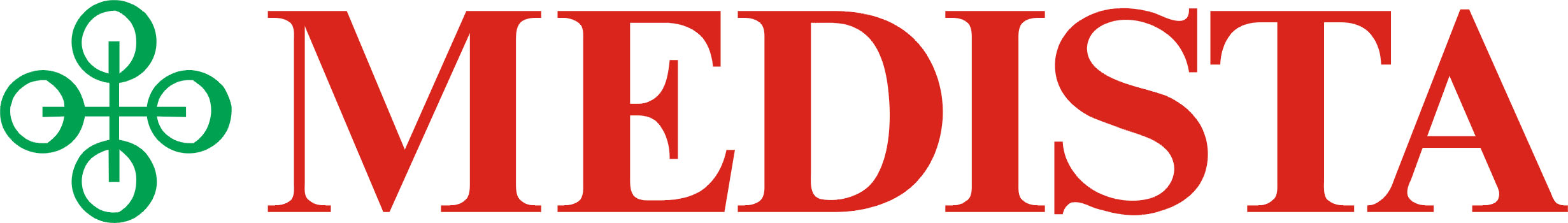 Eduard Lepieš
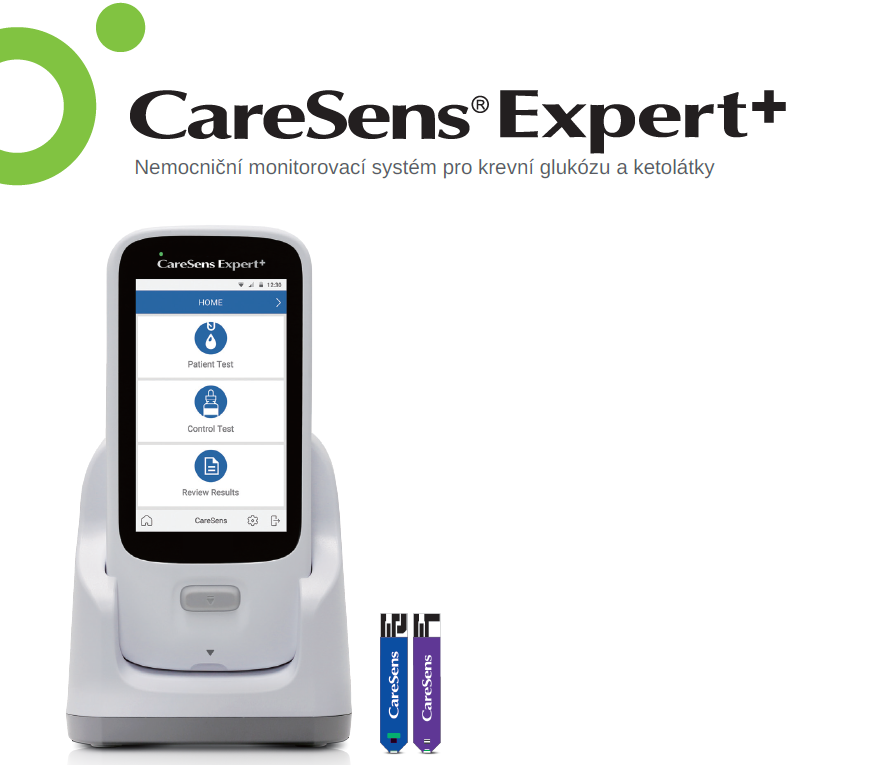 Plná krev kapilární, arteriální, venózní, neonatologická
No-coding system
Autorozpoznání proužků pro měření glukózy/ketolátek
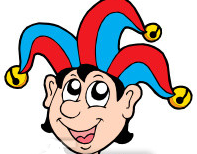 Ejektor na vyjímání proužků na přední straně
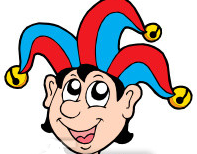 Autorozpoznání hladiny QC (nemožná záměna hladin)
Naváděcí protokol pro postup a zobrazení měření linearity (L1-L5)
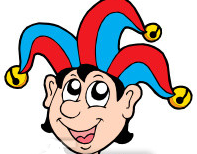 Splňuje EN ISO 15197:2015
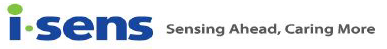 [Speaker Notes: Splňuje EN ISO 15197:2015]
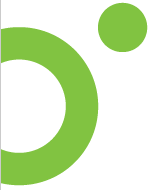 Technická specifikacezákladní
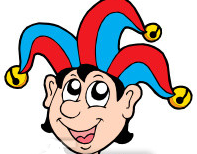 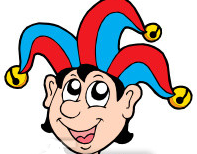 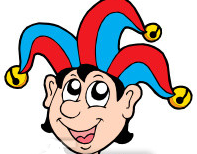 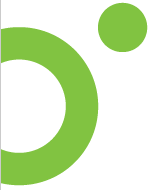 Technická specifikacerozšířená
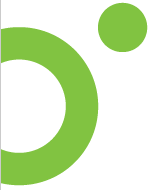 Vzdálená správaCareSens®DataManager
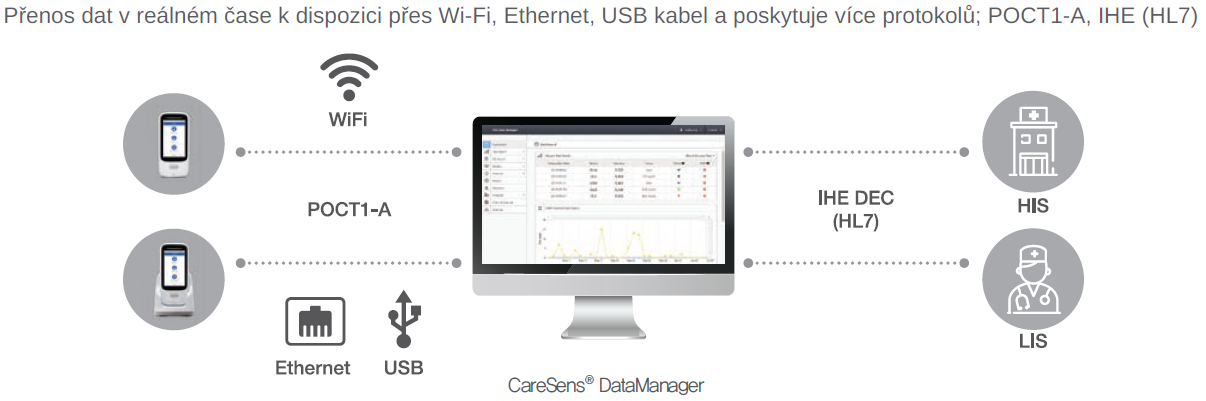 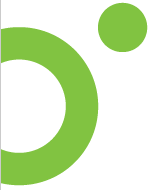 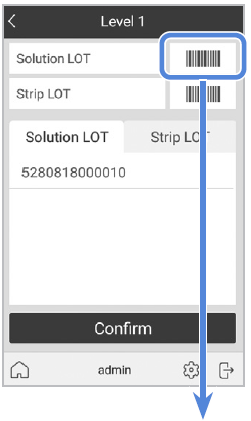 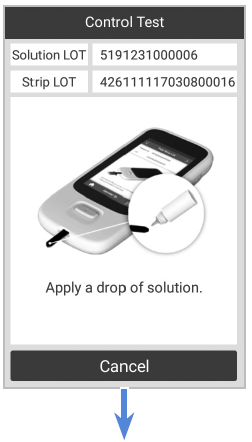 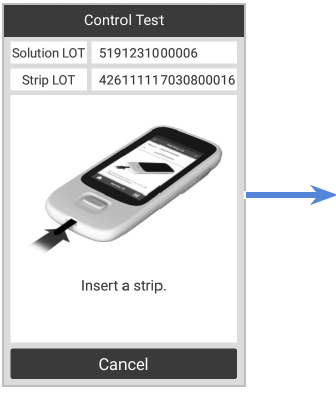 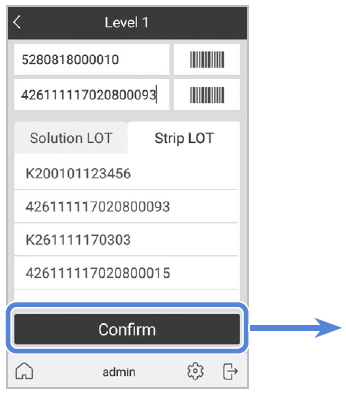 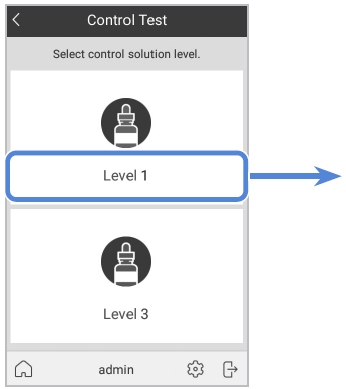 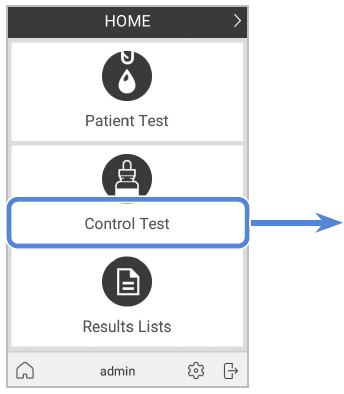 Měření QC
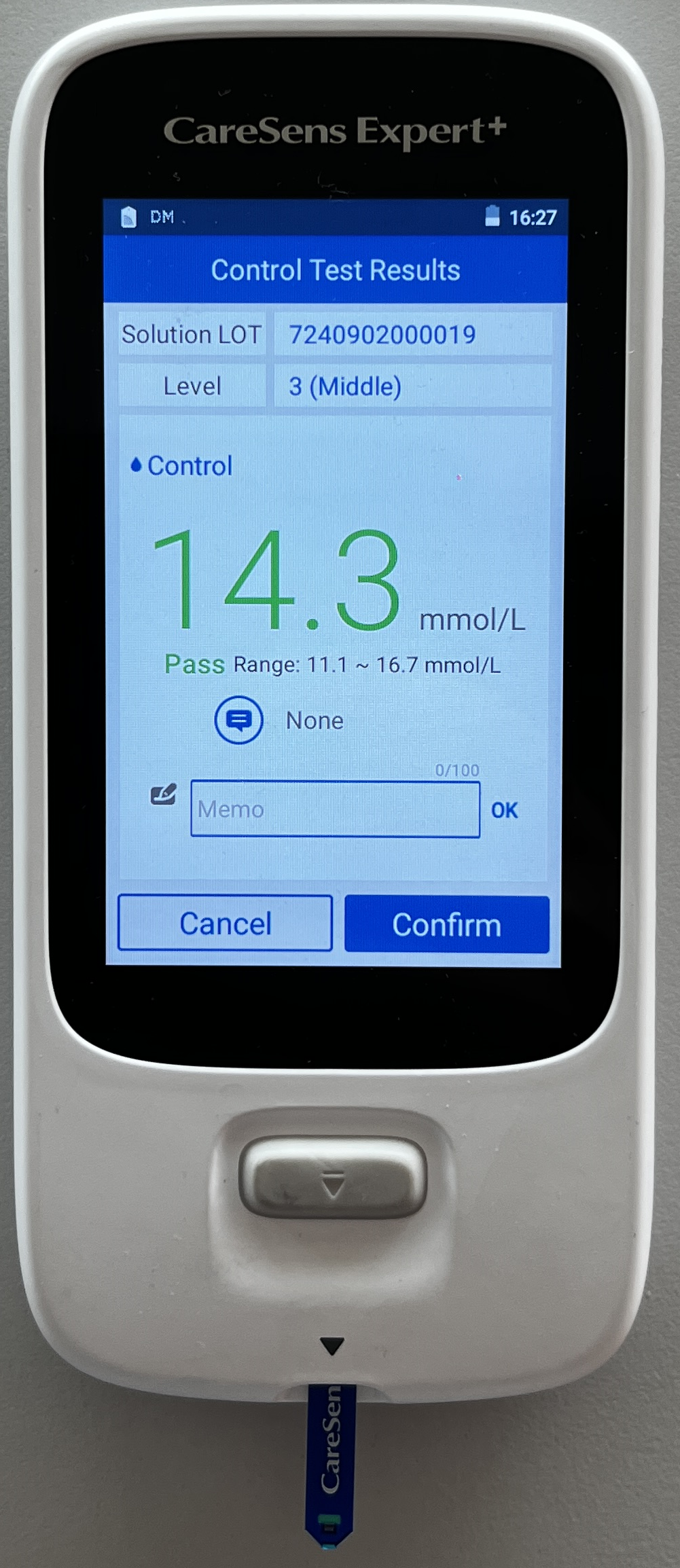 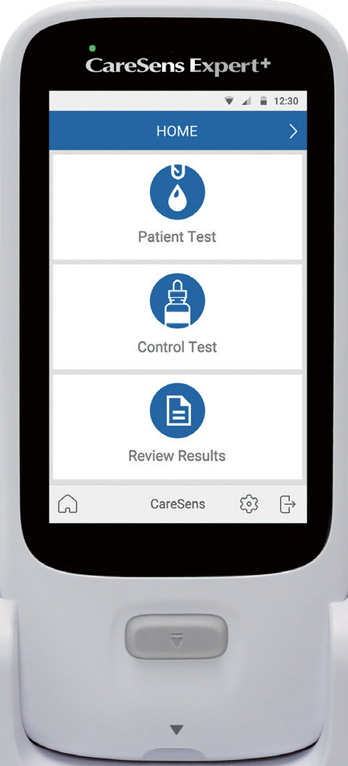 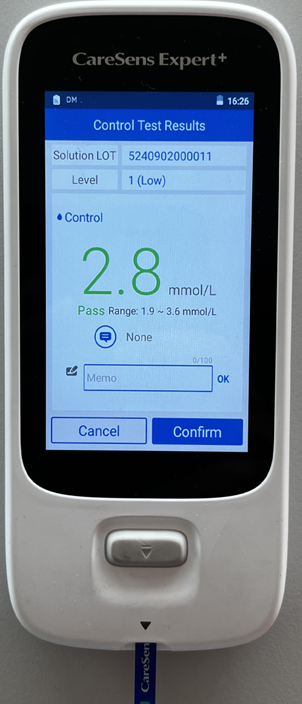 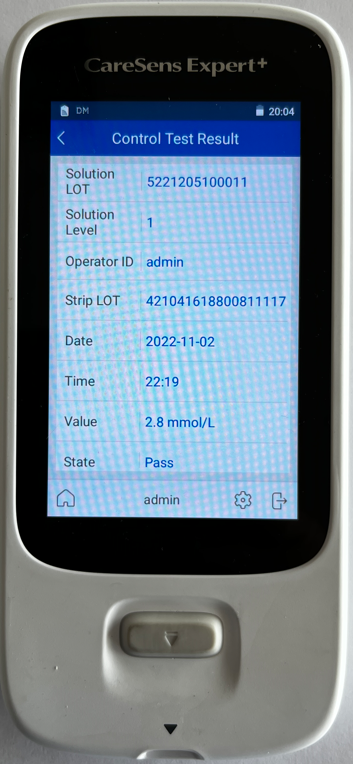 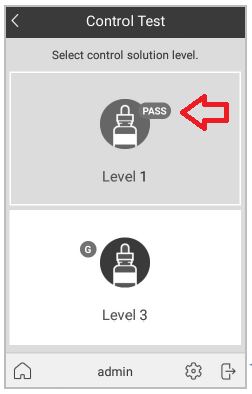 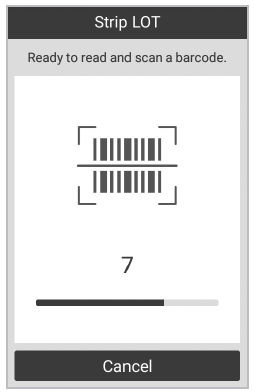 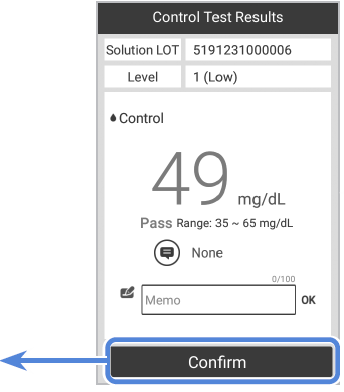 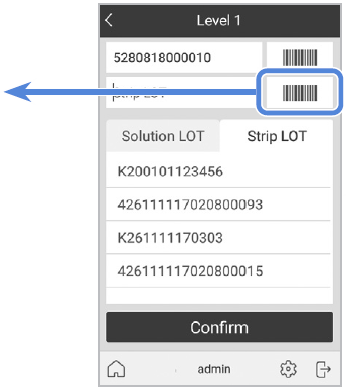 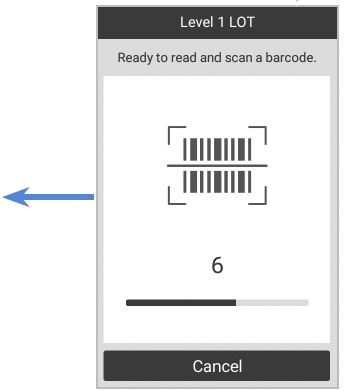 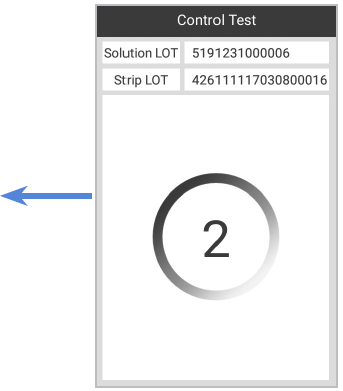 Informace o proužcích a šaržích kontrolních roztoků (včetně informací o expiraci) zadané během kontroly kvality na zařízení se přenášejí na server a automaticky se na něm ukládají.
CareSens® Expert Glucose Control Solution
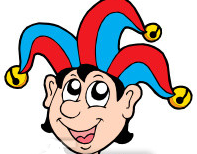 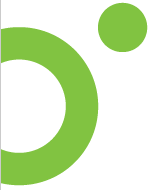 Měření linearity L1-L5
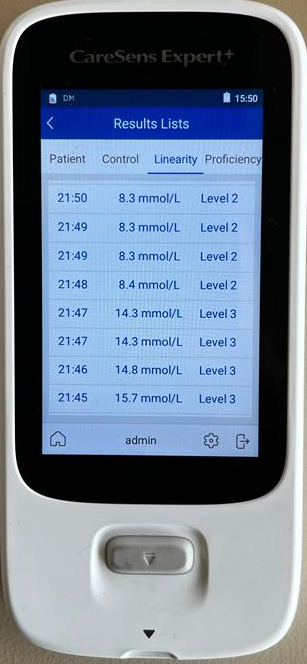 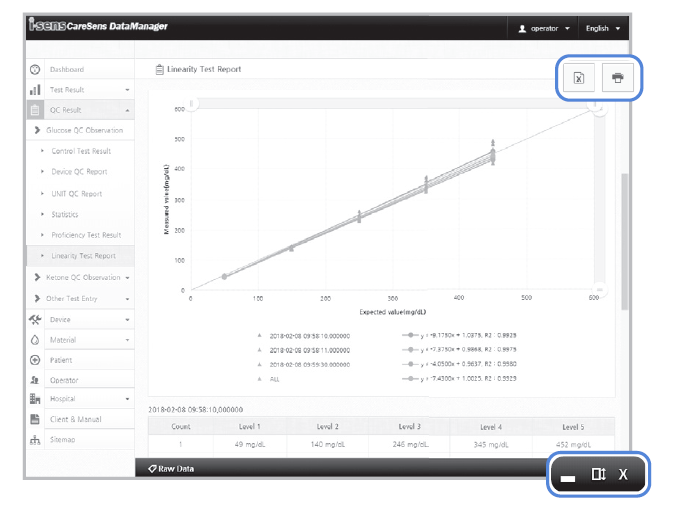 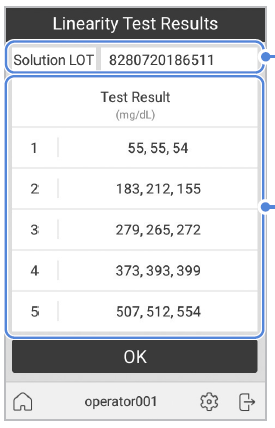 Během měření je přehled, kolik měření z jakého levelu je už provedeno.
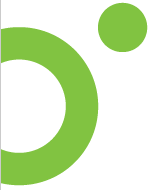 Konfigurace QC měření v Data Manageru
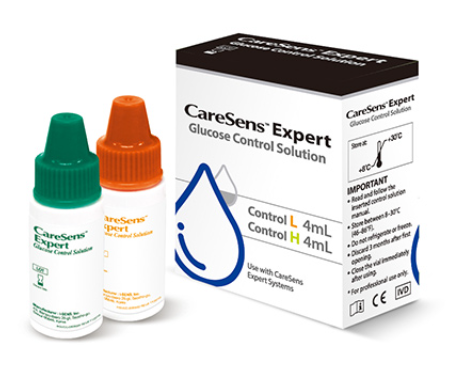 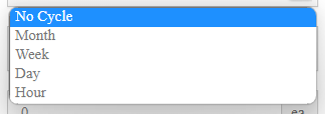 Počet časových úseků
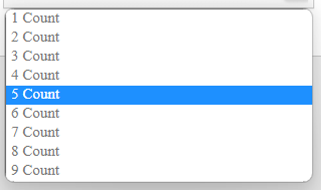 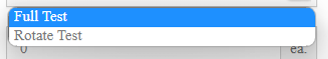 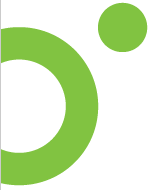 Zobrazení nastavení QC v glukometru
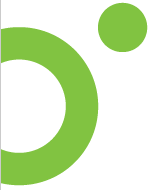 Nastavení hodnocení QC v CareSens®DataManager
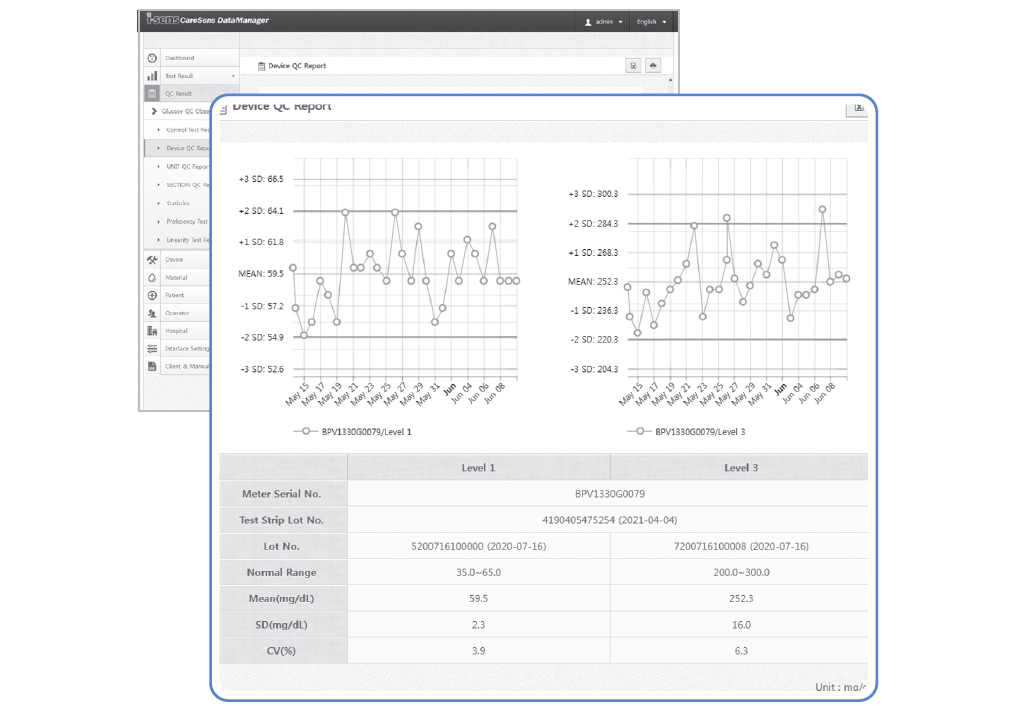 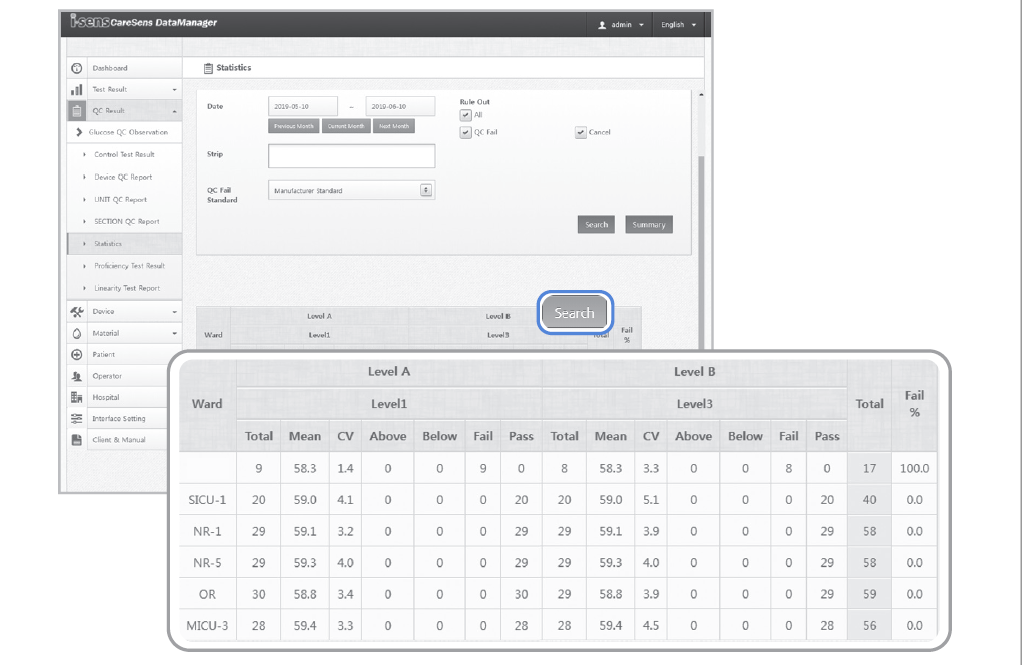 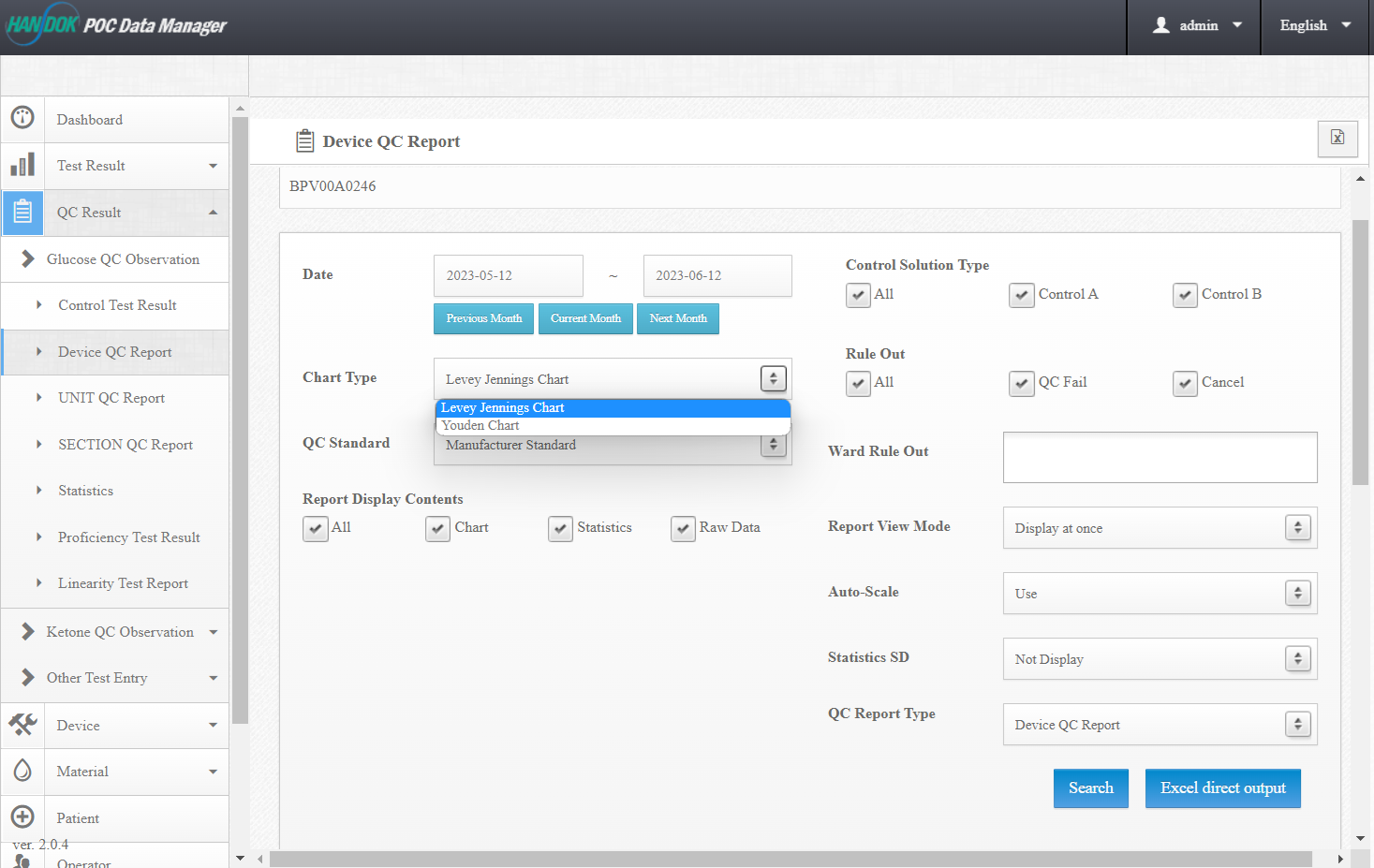 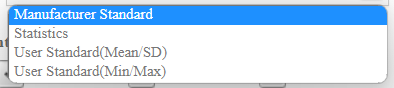 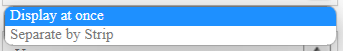 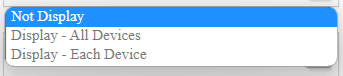 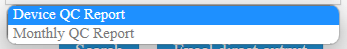 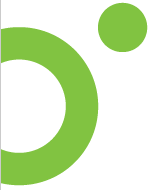 Další možnosti nastavení
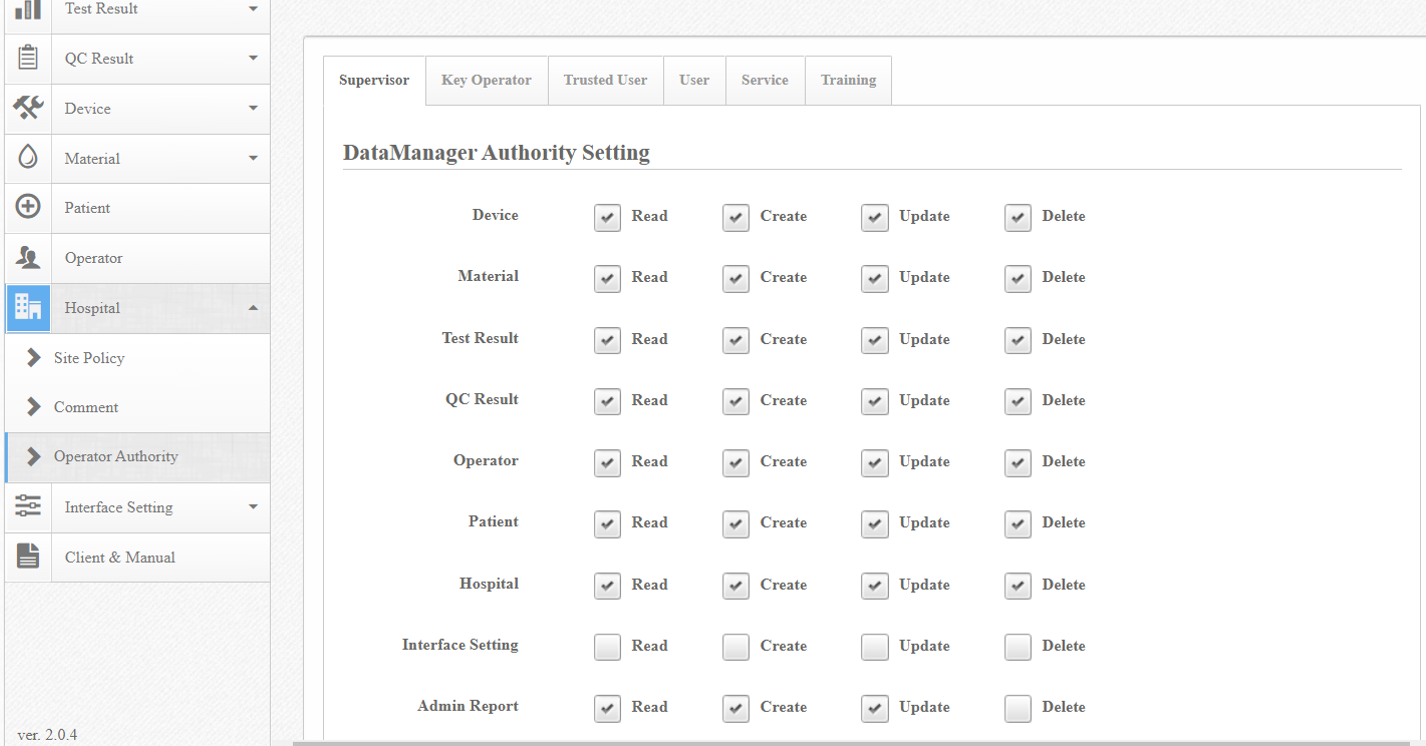 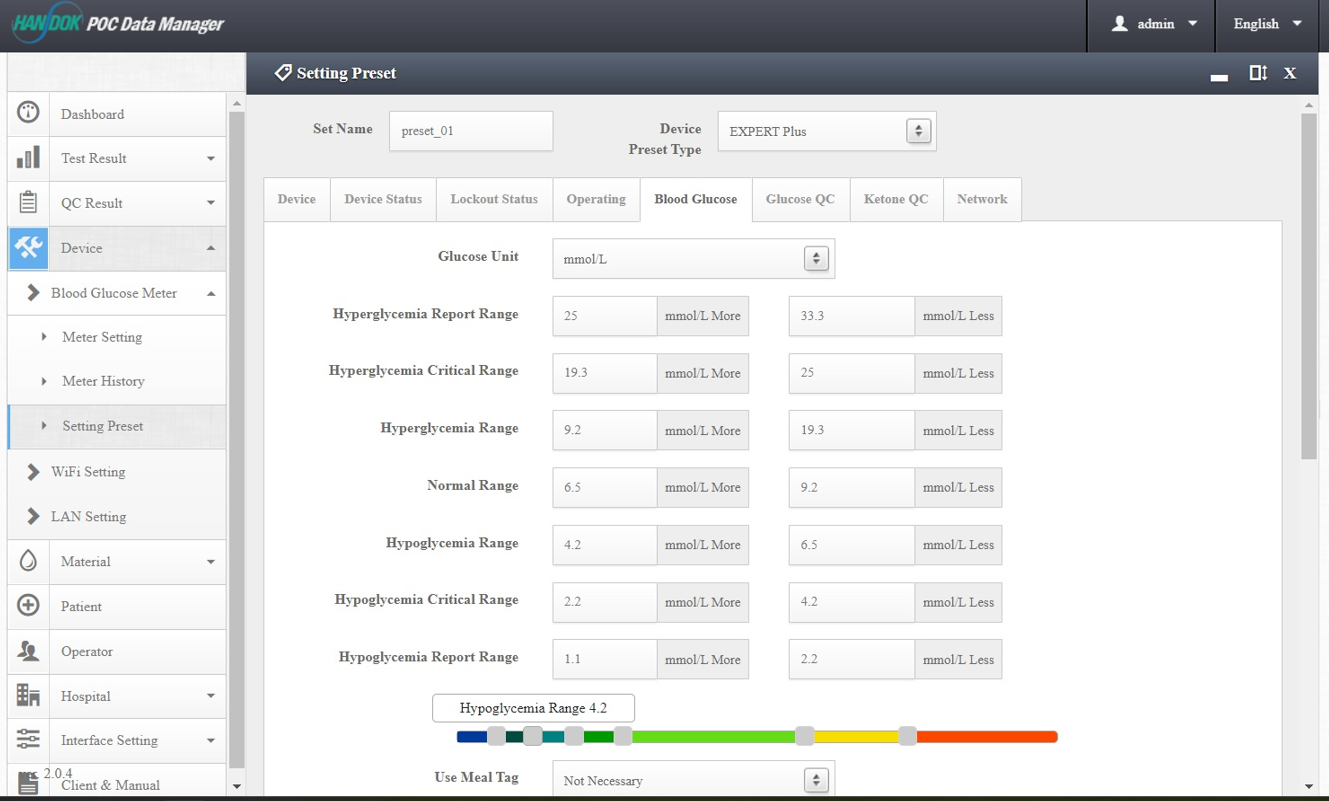 …a další a další…
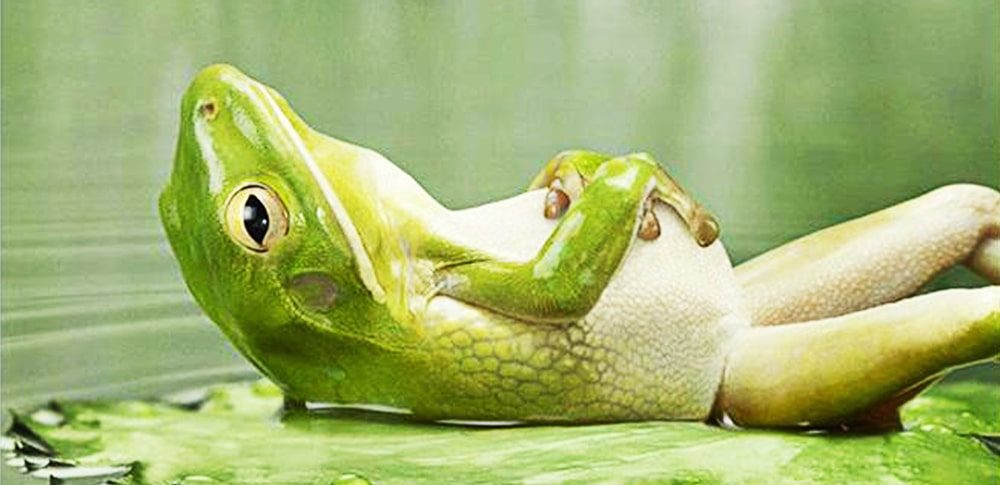 Přeji pohodový večer a možná i koupání ;-)?
[Speaker Notes: Přeji pohodový večer]